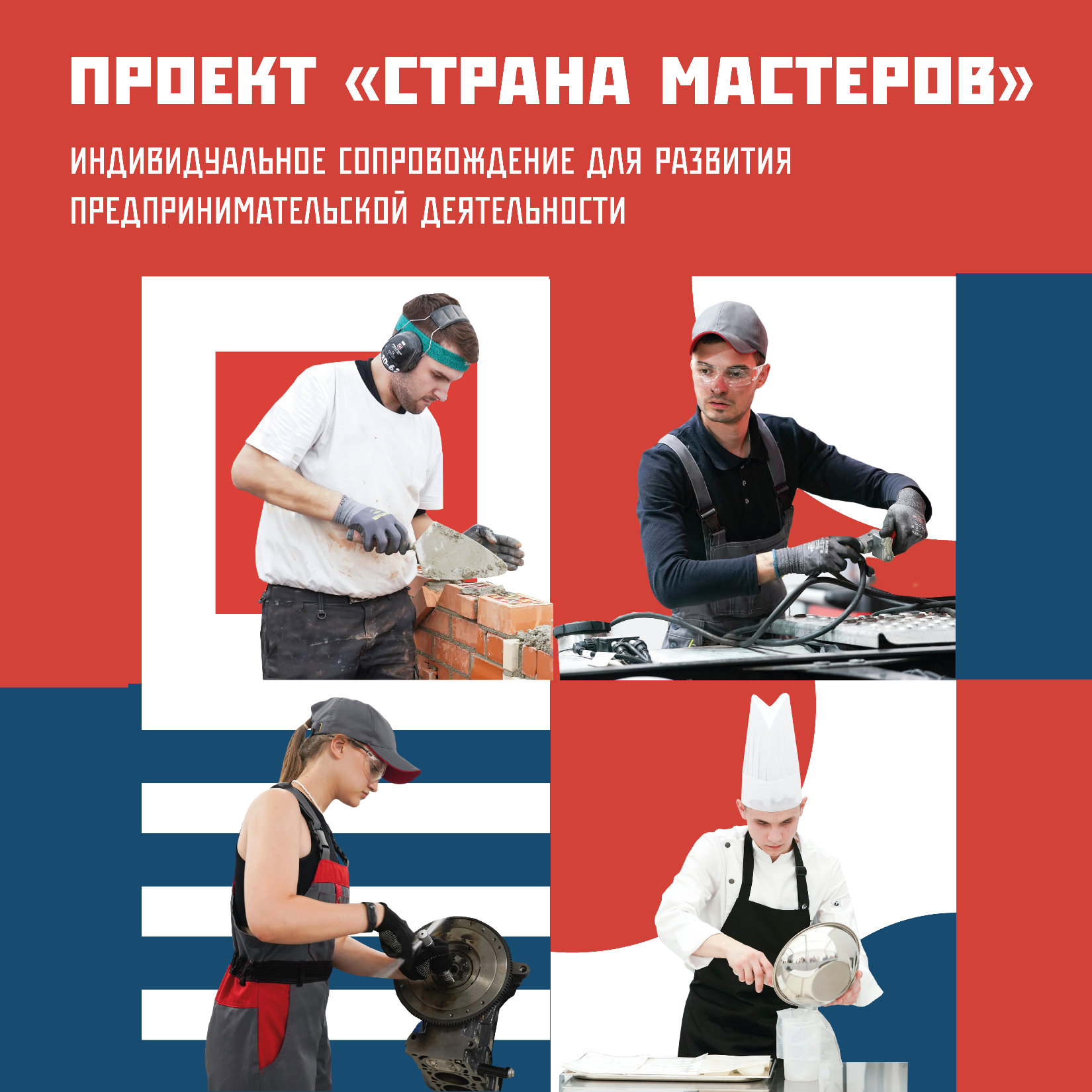 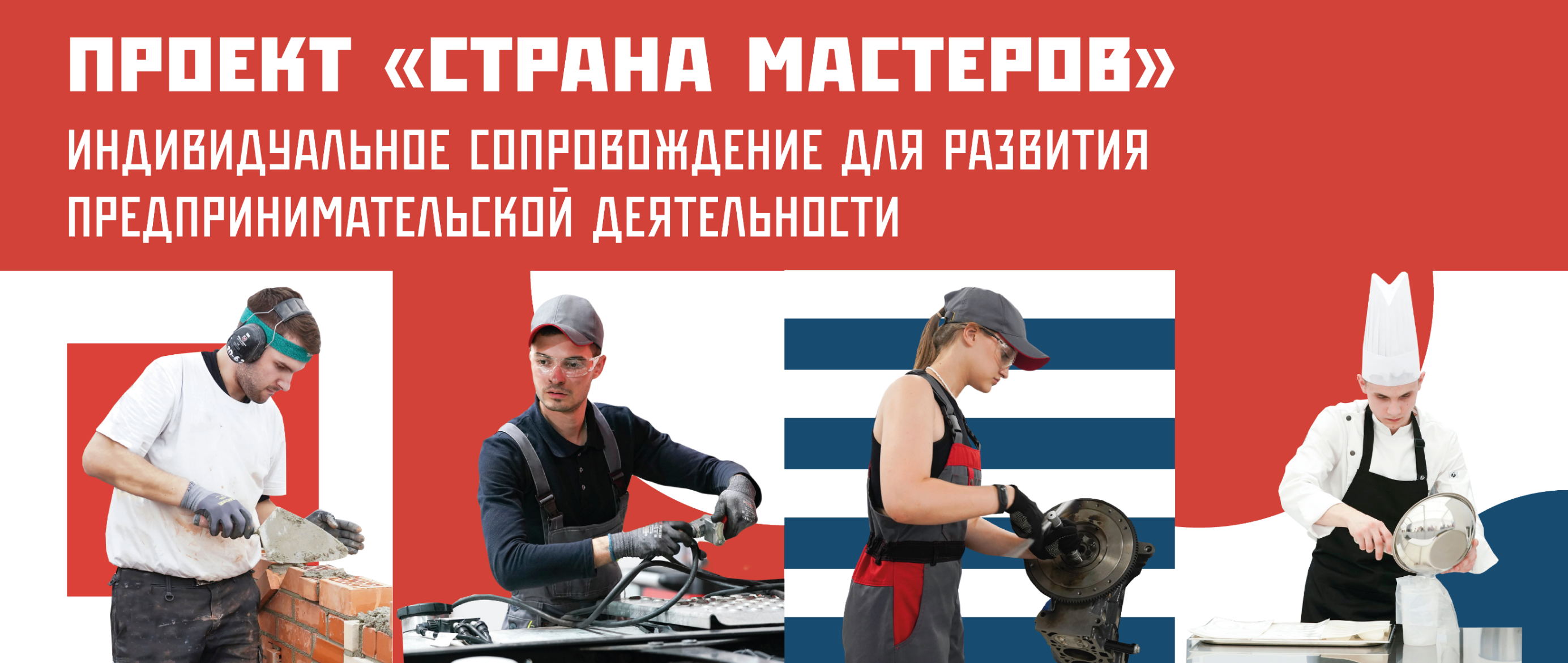 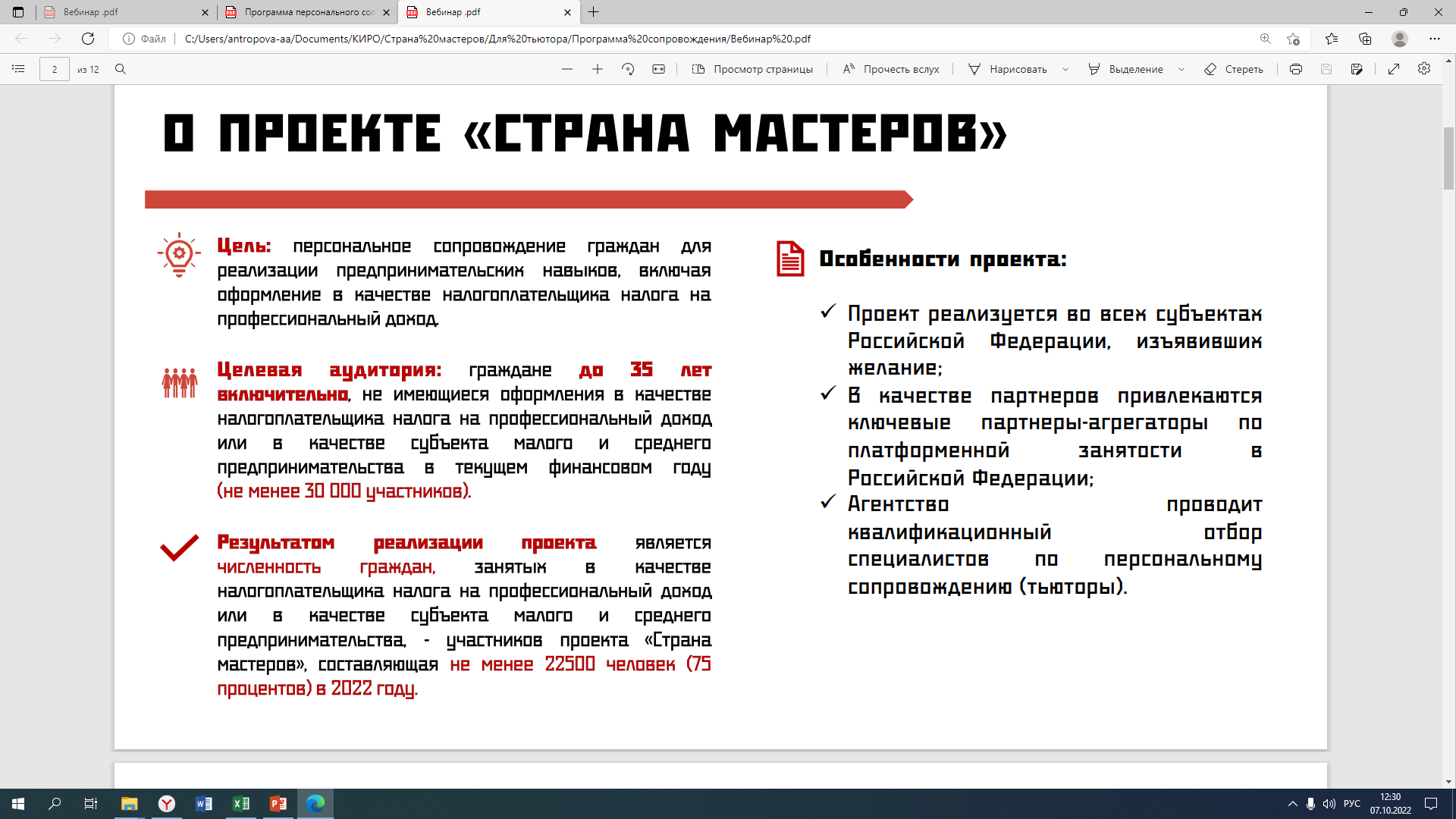 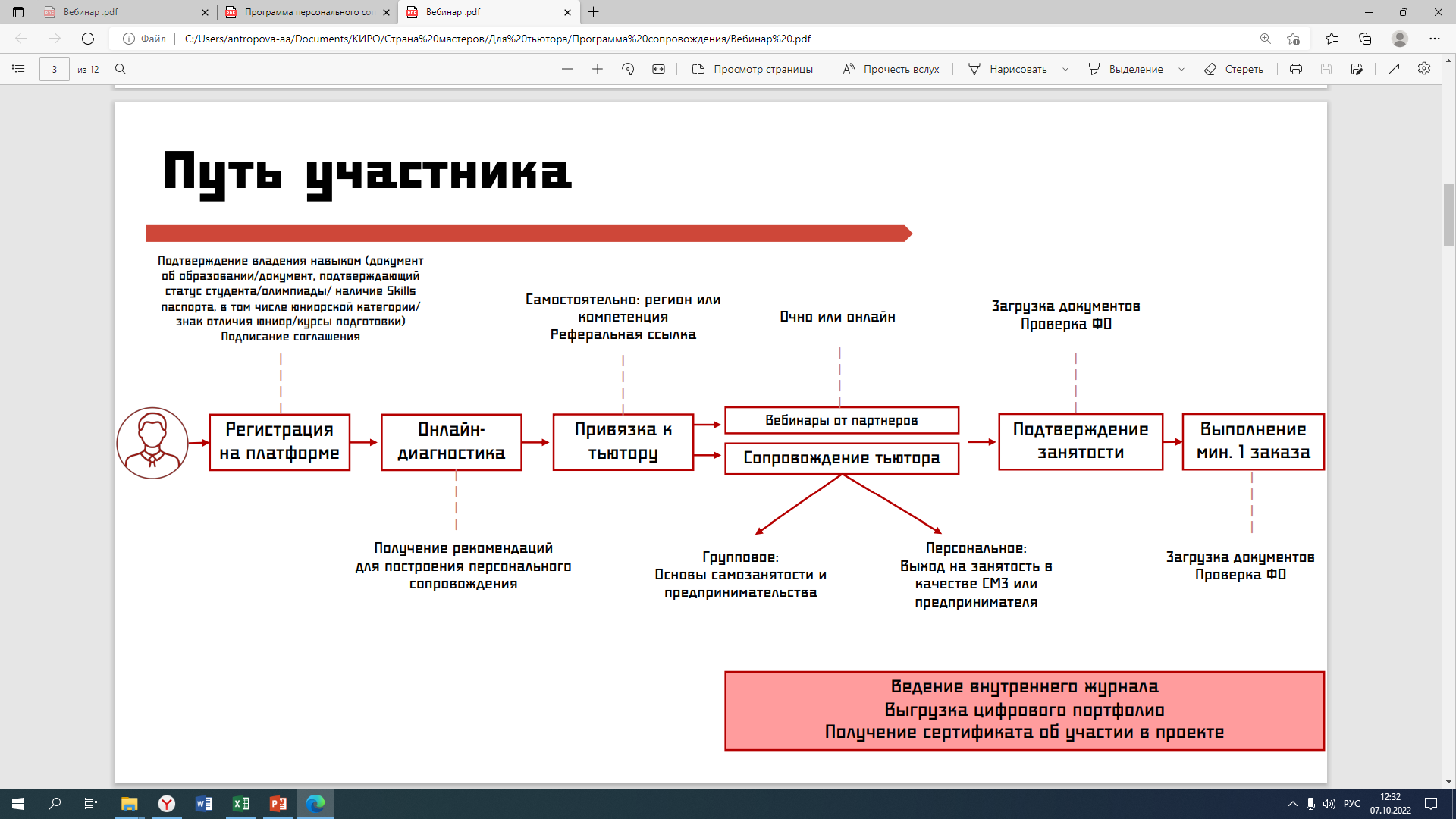 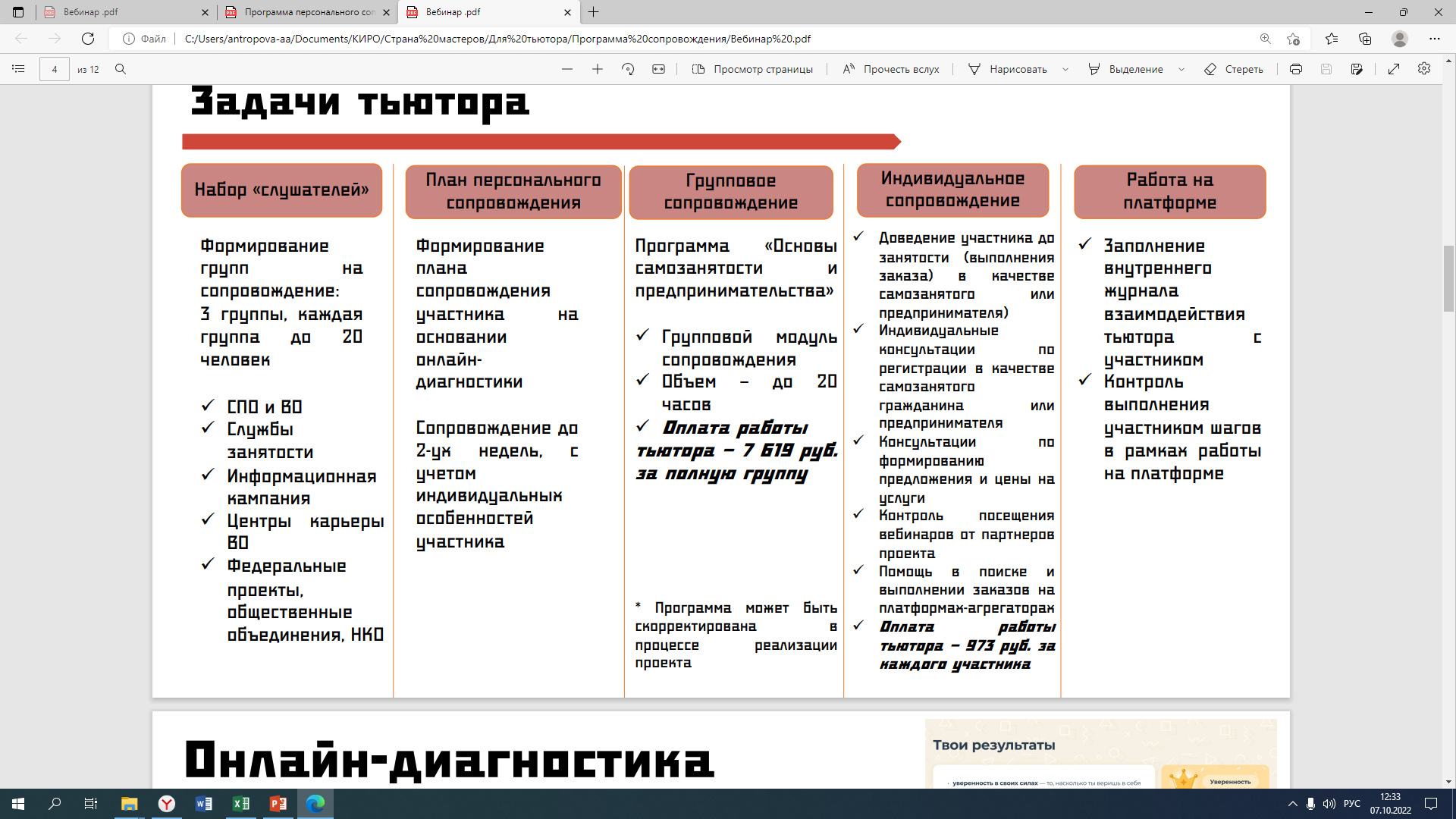 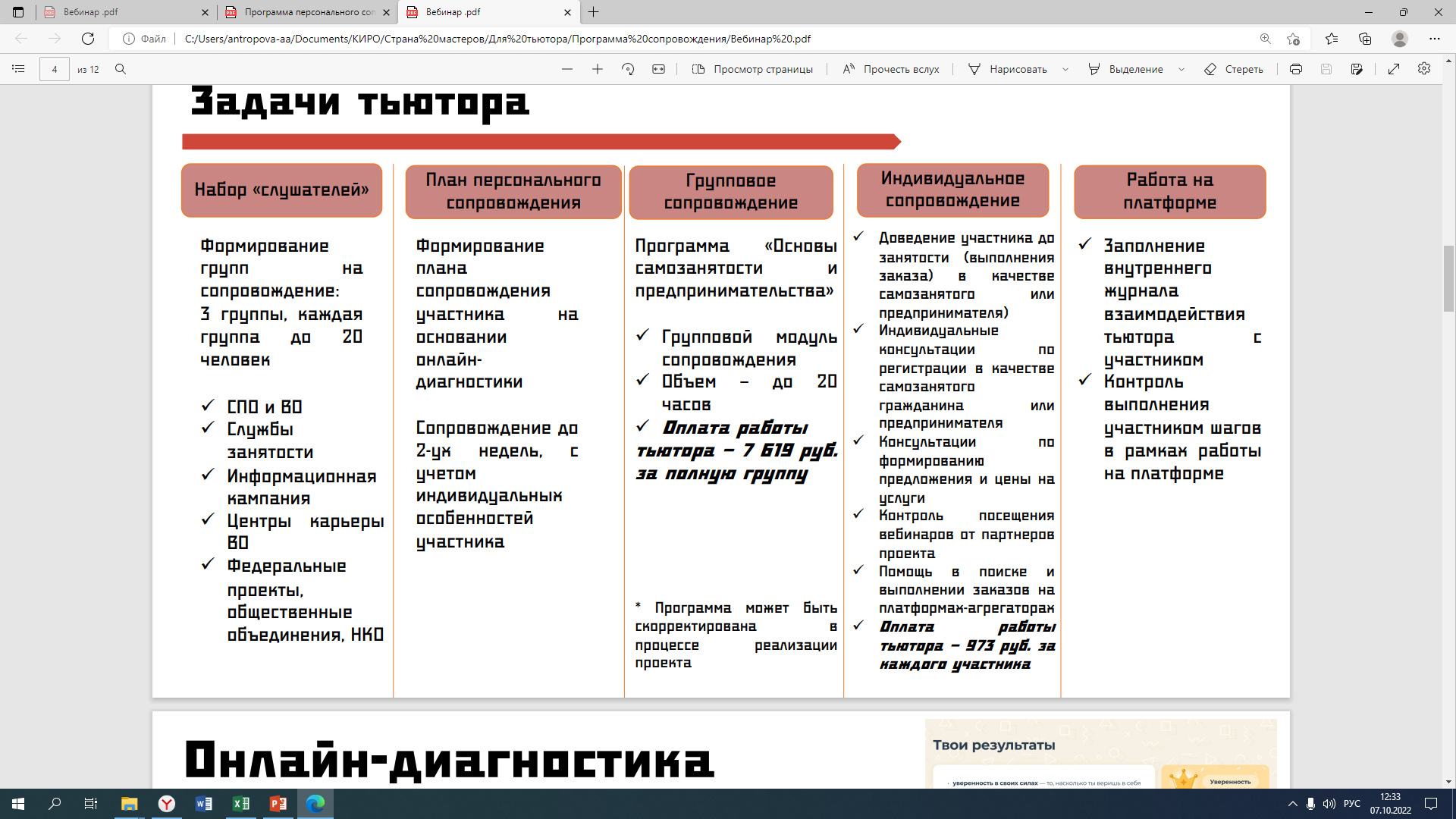 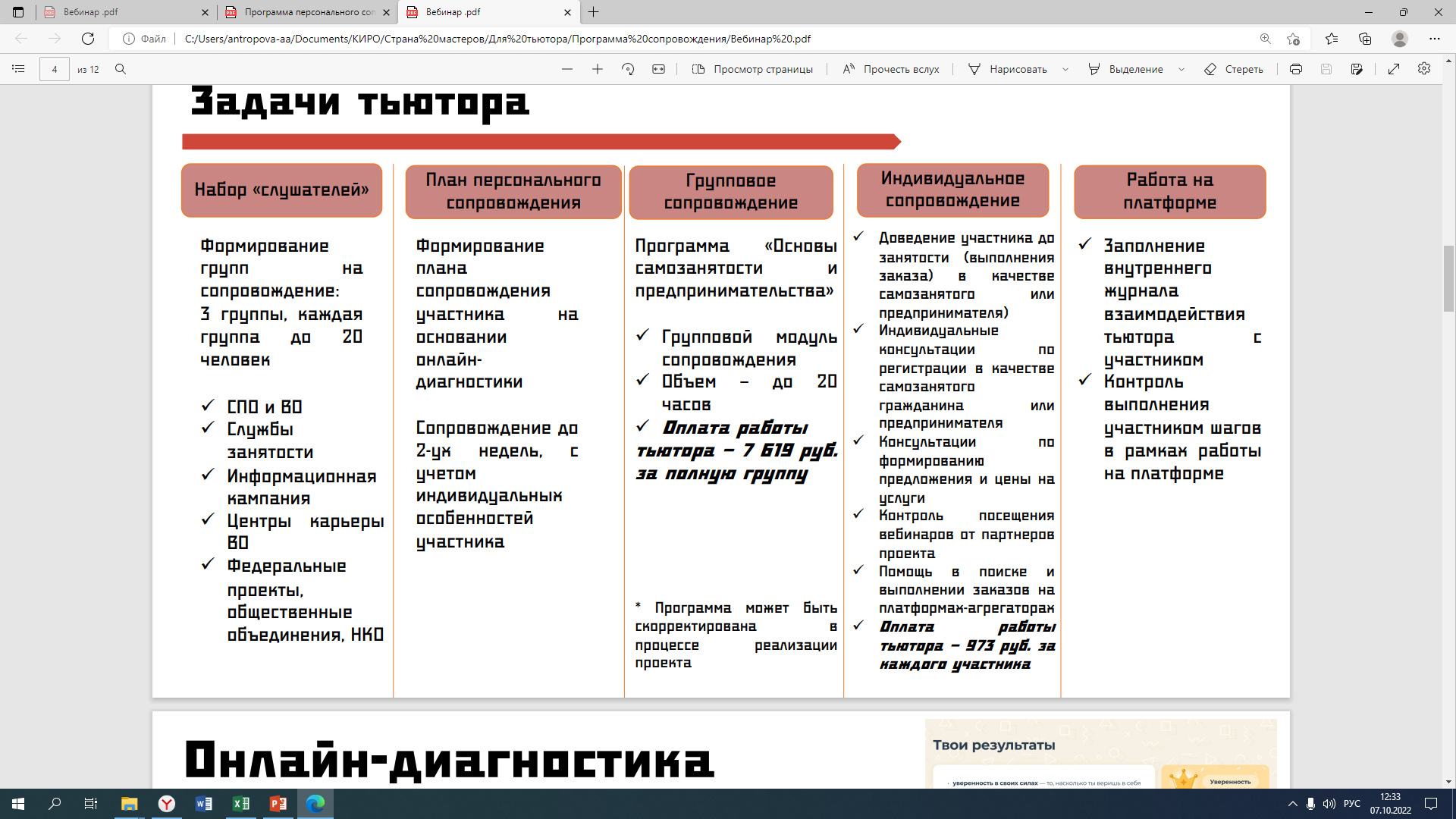 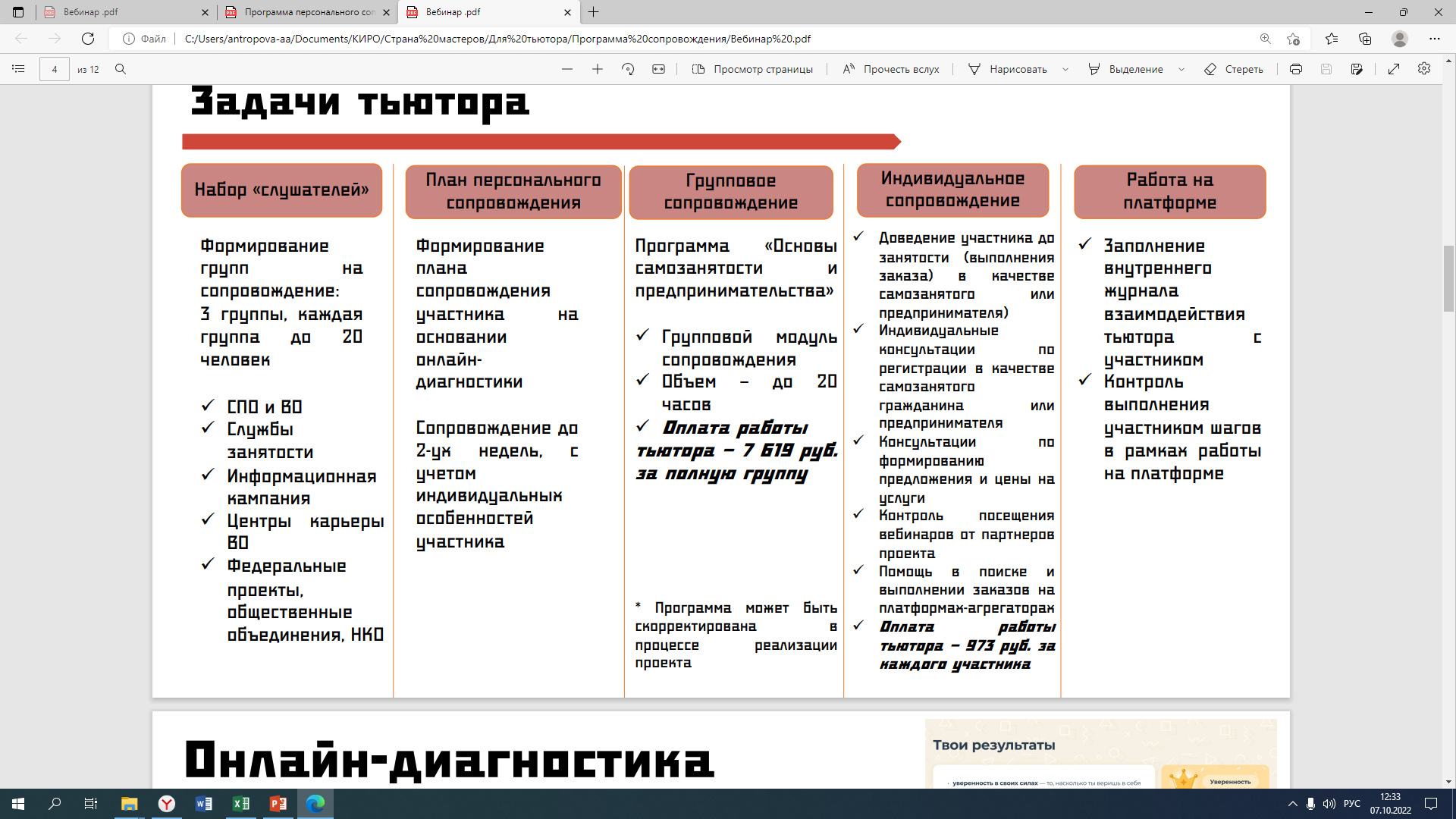 Требования к тьюторам
Наличие подтвержденных квалификаций (один или несколько пунктов из нижеперечисленных): 

а) сертификат эксперта «Ворлдскиллс Россия»; 

б) паспорт компетенций (Skills Passport); 

в) опыт работы преподавателем, не менее одного года; 

г) опыт ведения самостоятельной деятельности с применением специального налогового режима «Налог на профессиональный доход», не менее 3-х месяцев; 

д) опыт в сопровождении групп молодежи, персонального наставничества молодых людей, реализации мероприятий по формированию предпринимательских навыков в молодежной среде и иных мероприятий профессионального развития, в том числе в рамках деятельности центров «Мой бизнес»; 

е) признанные в профессиональных сообществах документы о сертификации, в том числе по компетенциям движения «Ворлдскиллс Россия» (в том числе схожим направлениям деятельности) или дипломы победителей или призеров конкурсов профессионального мастерства.
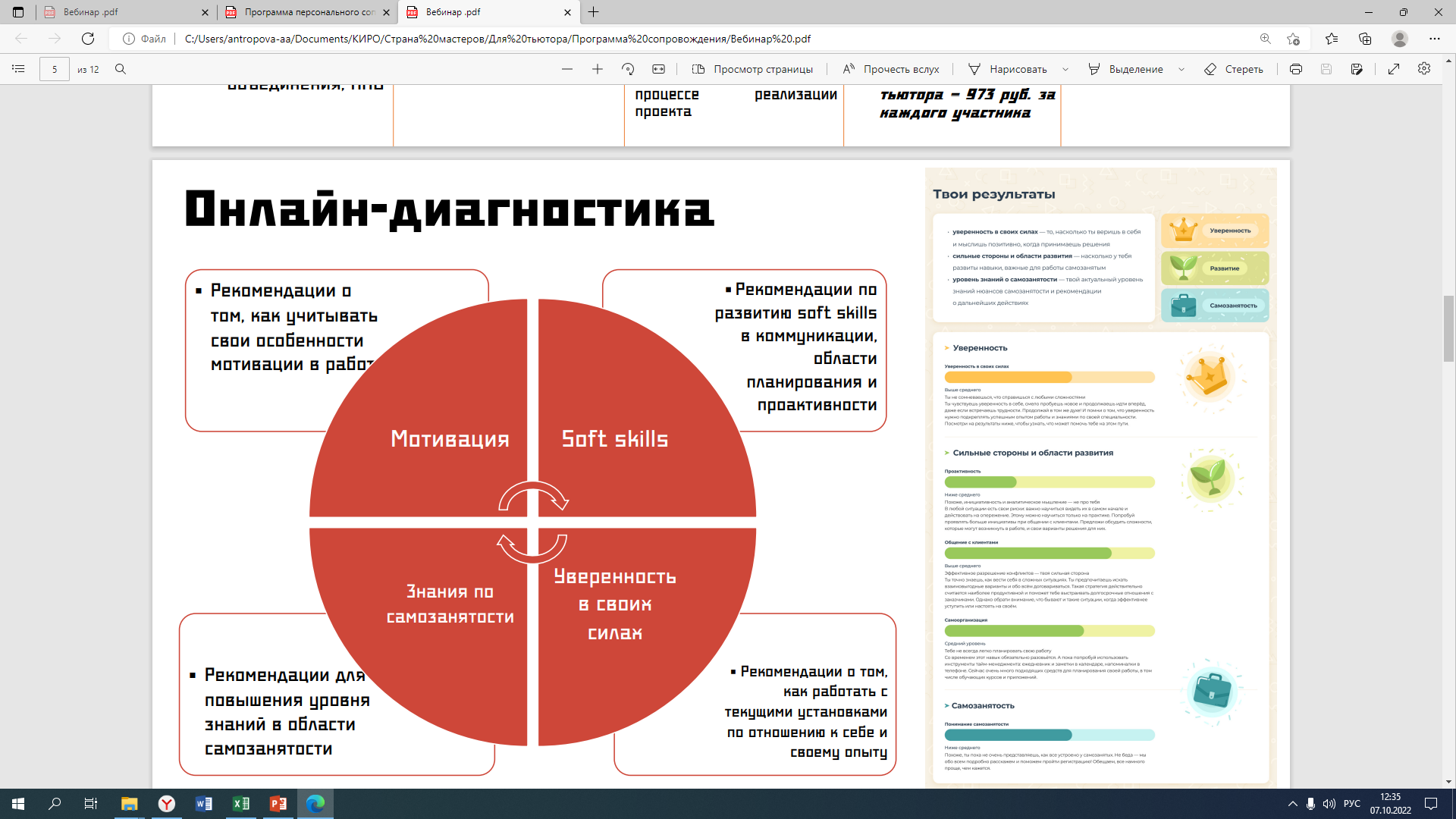 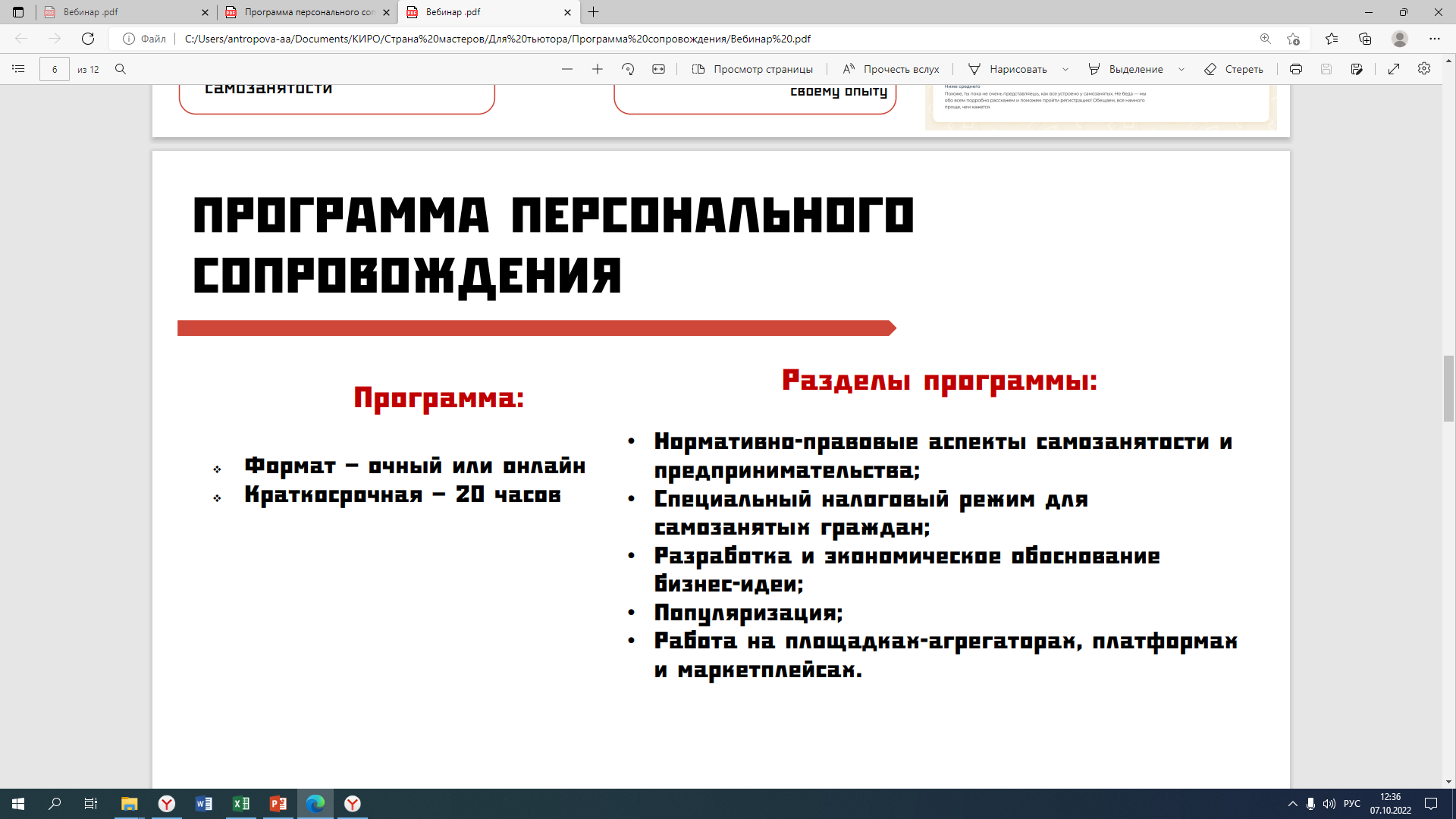 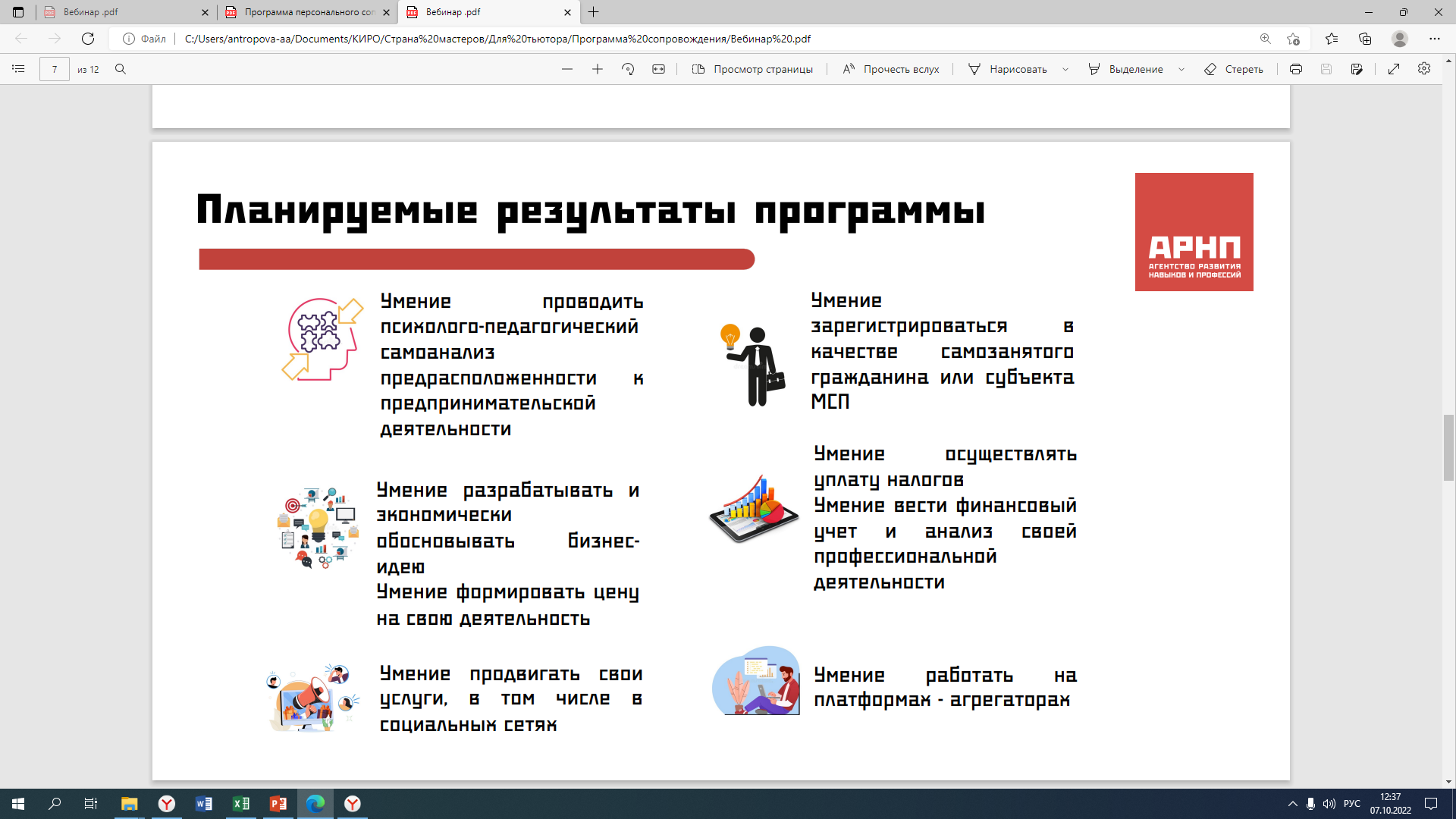 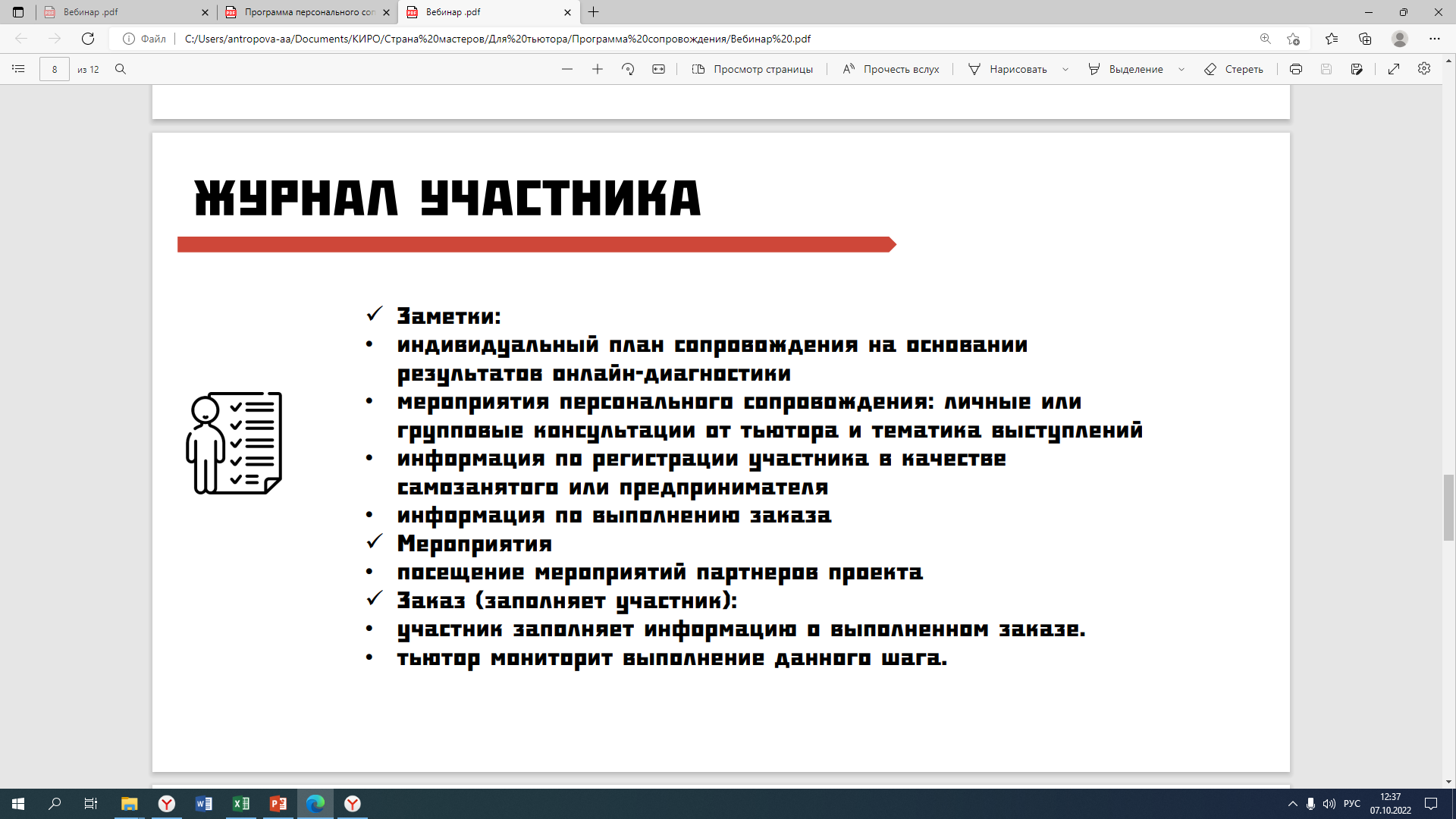 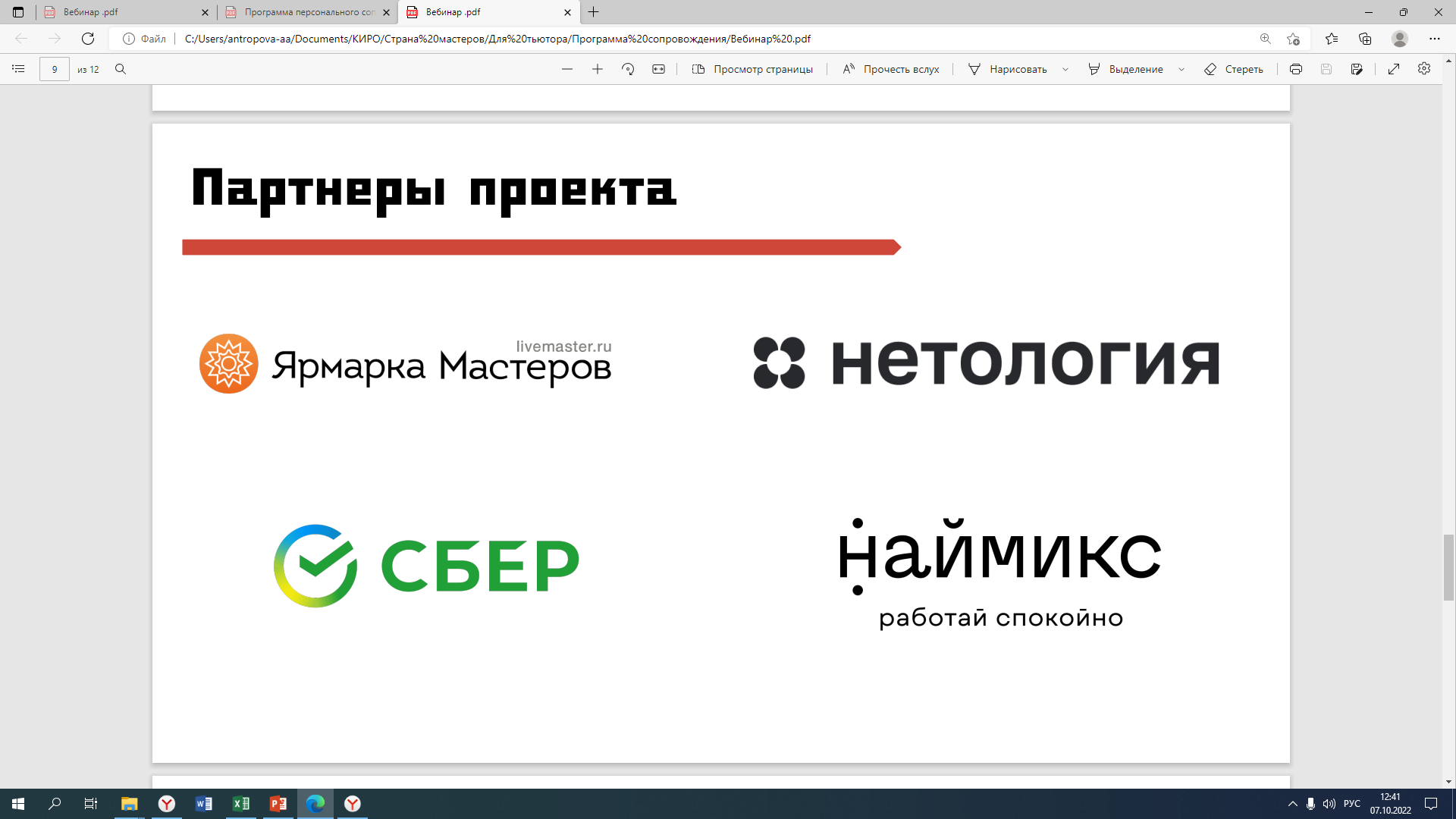 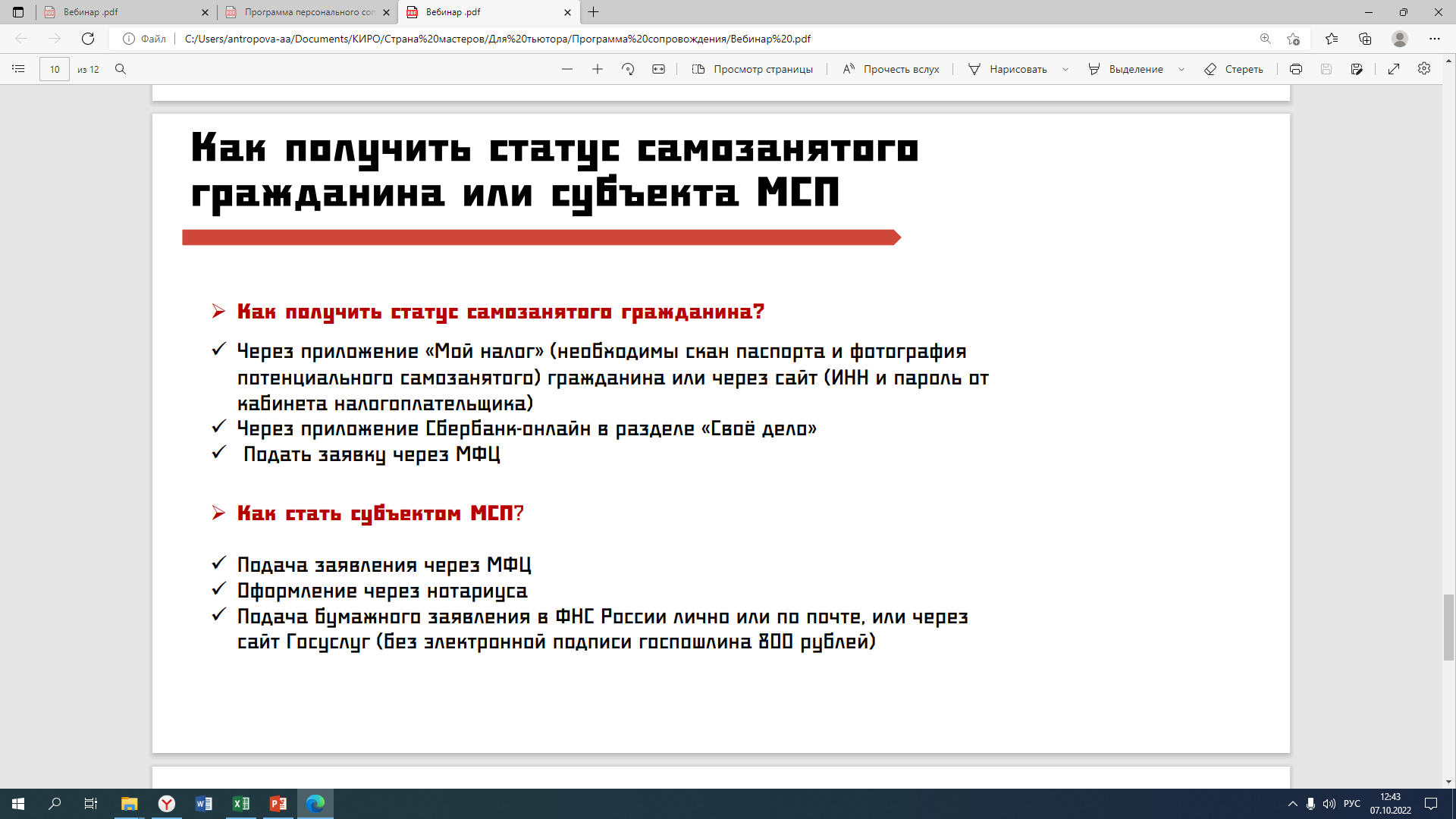 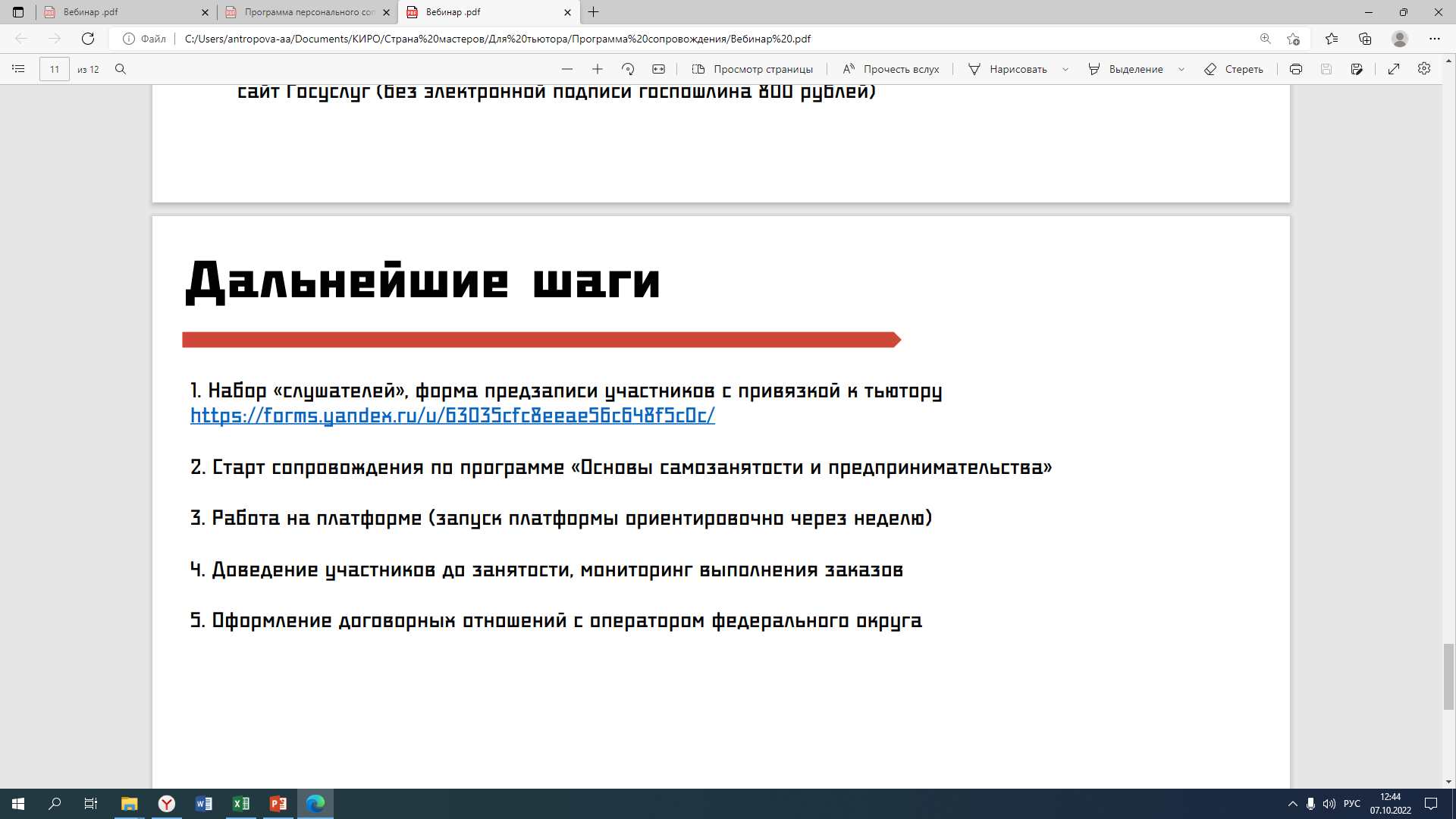 Государственная поддержка «самозанятых»
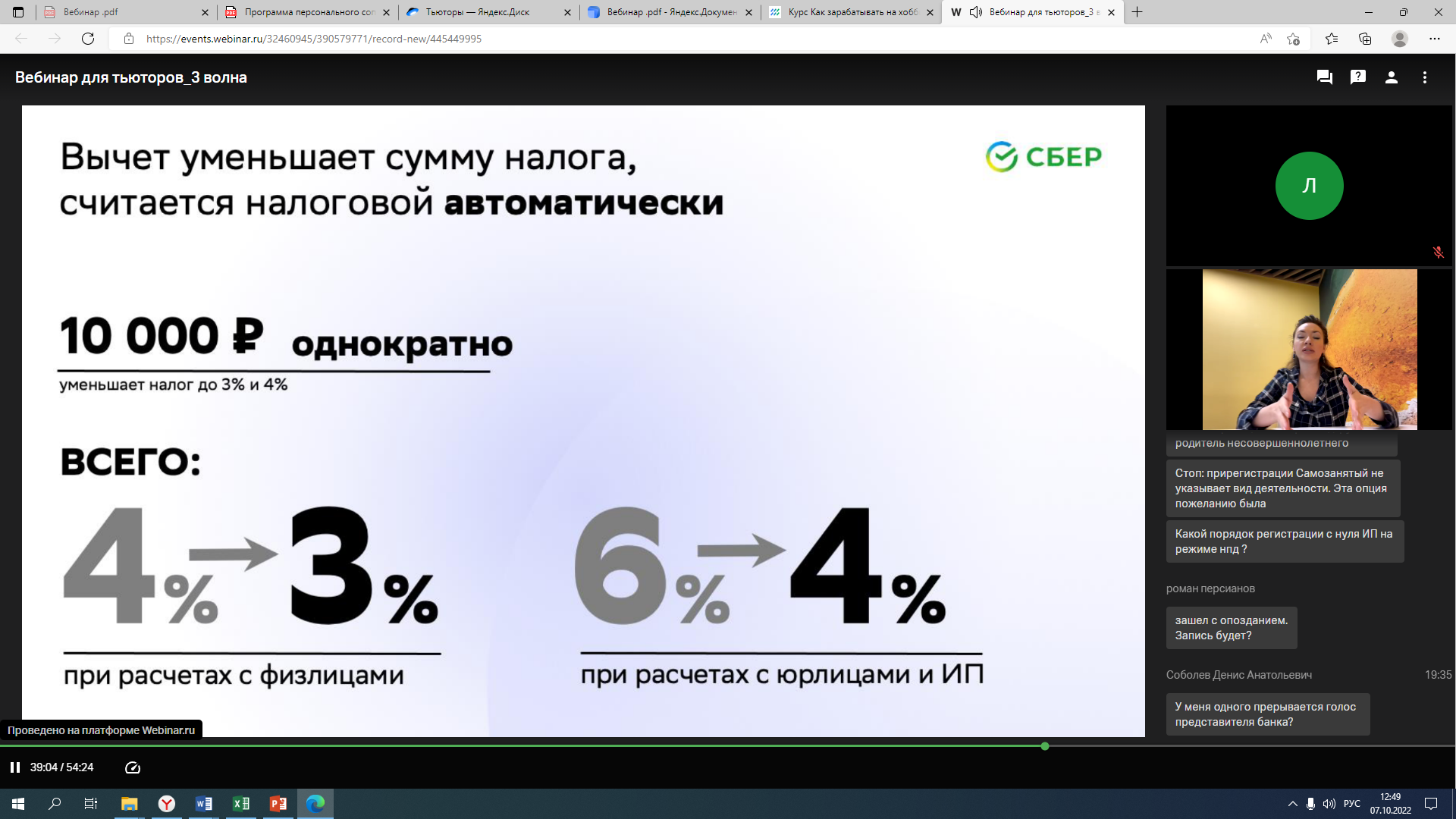 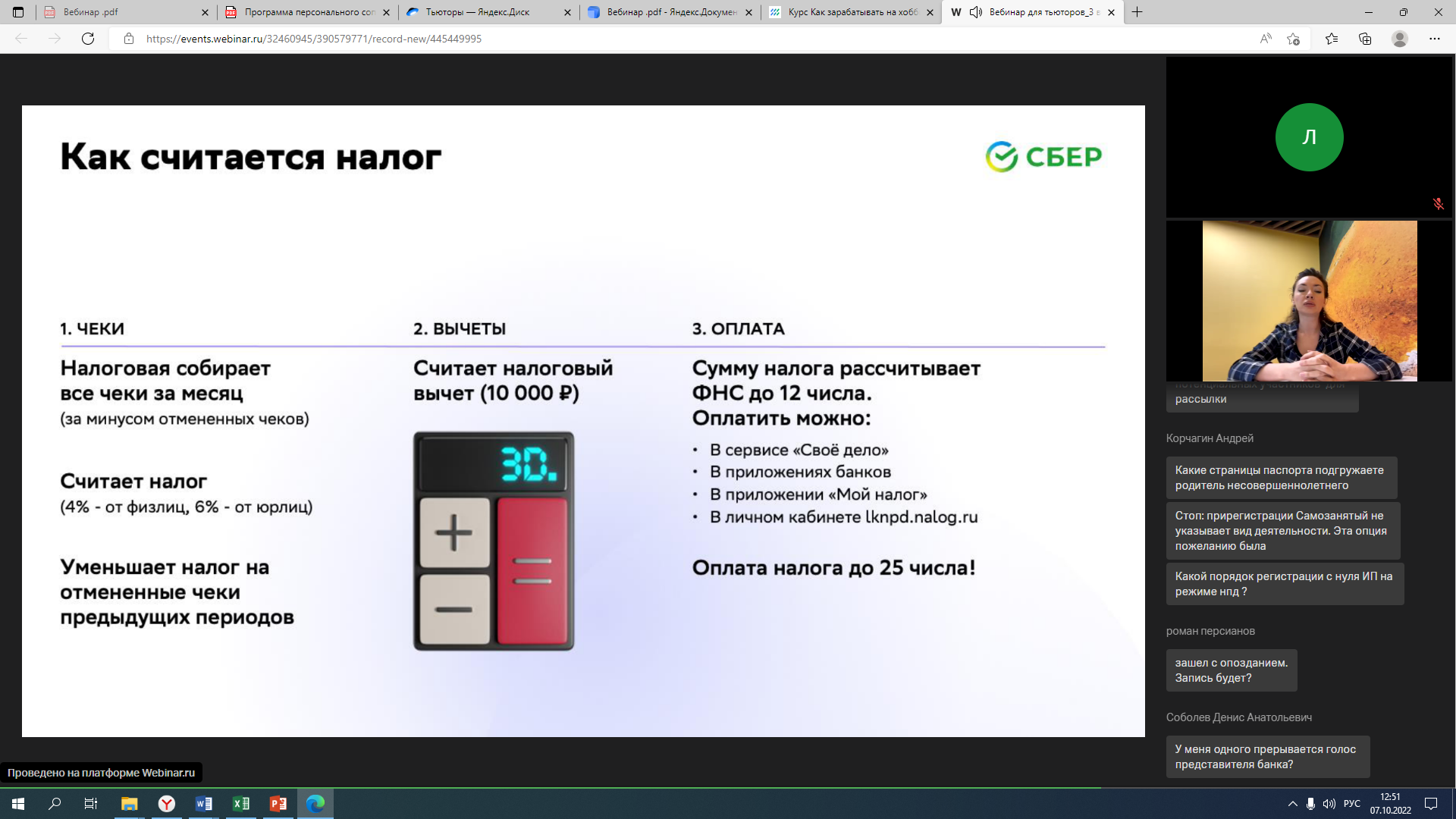 К минусам самозанятости относят
Нельзя нанимать работников по трудовому договору. Самозанятые могут работать на себя. Если нужны помощники, то понадобится заключать гражданско-правовой договор или оформлять ИП
Статус не засчитывается в трудовой стаж, если не платить страховые взносы
Существует лимит по доходу в размере 2,4 млн руб. Если этот показатель превышен, то придется уплатить НДФЛ 13%
Социальных гарантий и пособий нет
Нельзя совмещать НДП с другим налоговыми режимами
В качестве самозанятого нельзя работать с нынешним и прошлым работодателем на протяжении 24 месяцев после увольнения
Банковские организации одобряют кредит неохотно, несмотря на то, что самозанятые могут подтвердить свой доход
Не все иностранцы могут оформить этот статус